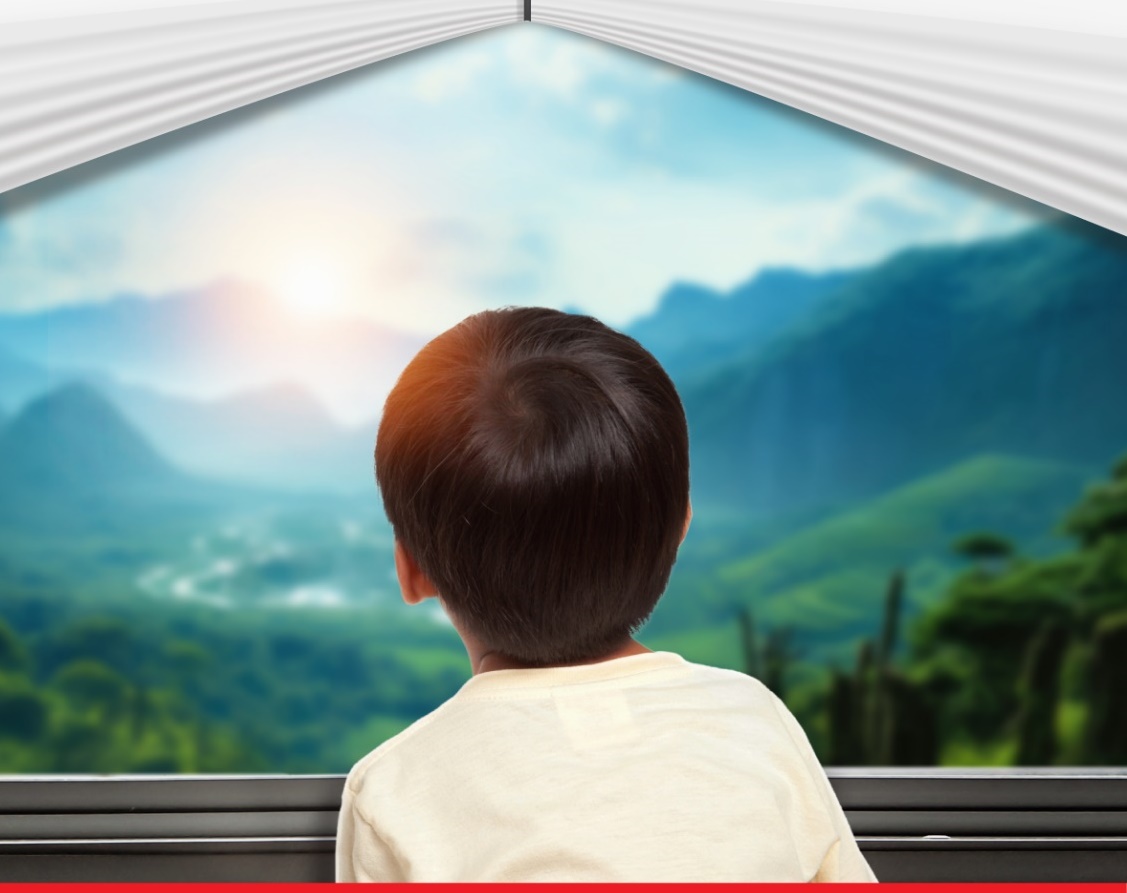 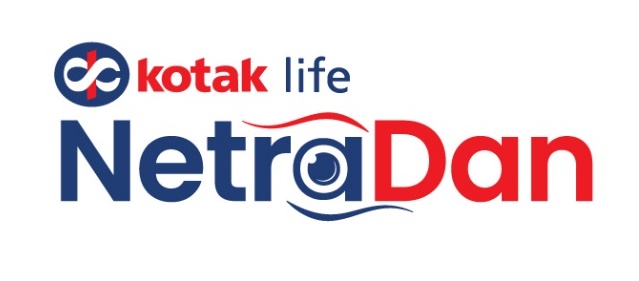 EYE DONATION SENSITIZATION & PLEDGING
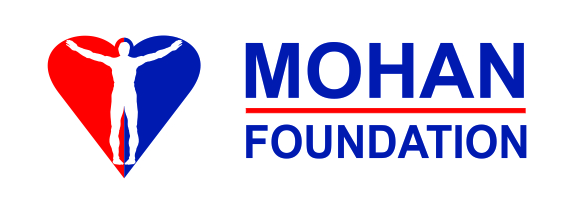 [Multi Organ Harvesting Aid Network]
www.mohanfoundation.org
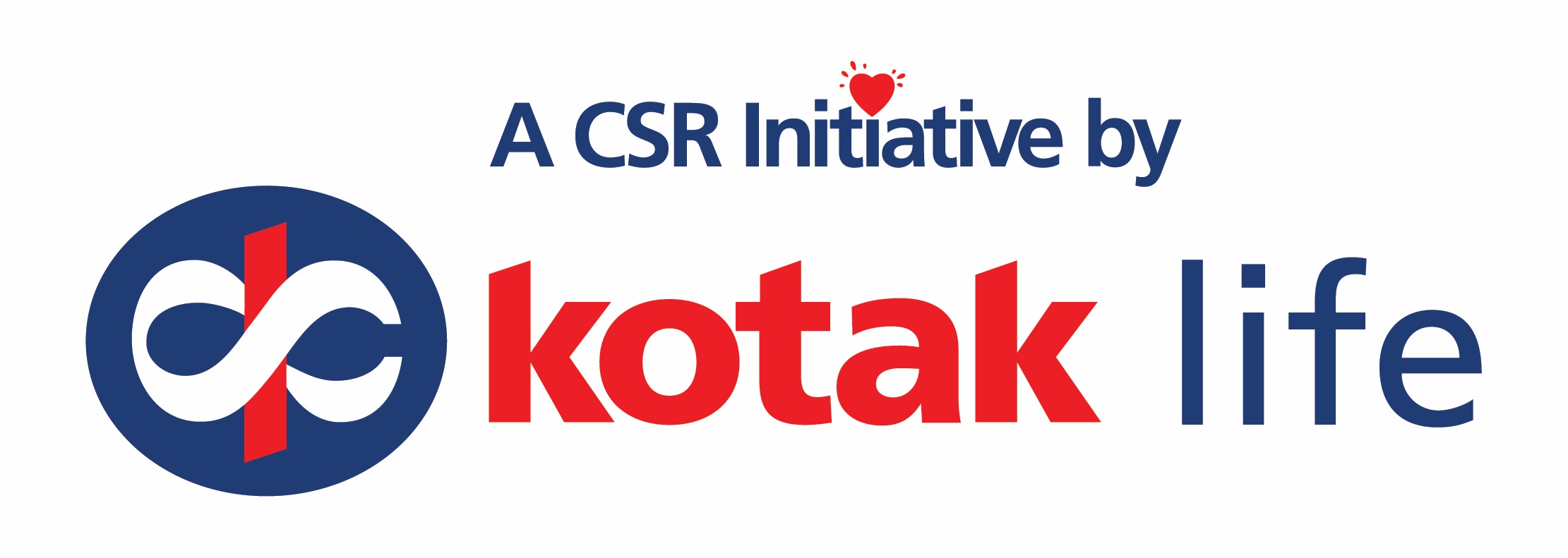 What is a Cornea?
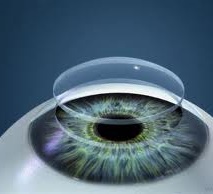 CORNEA
Transparent & clear tissue in the central part of the eye
Light entering the eyes pass through the transparent corneas – Focusing element
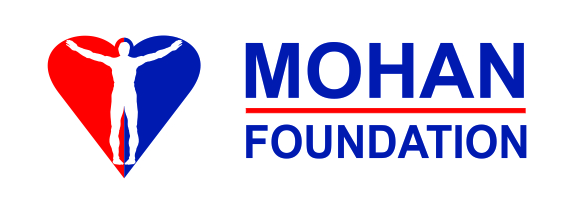 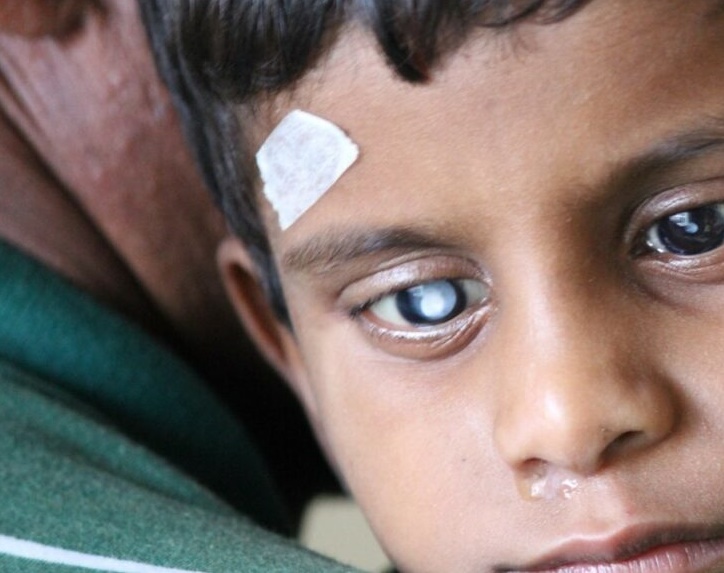 Corneal Blindness
When corneas become opaque or cloudy – causes Corneal Blindness
Corneal Injury from accidents
Sharp objects
Chemical burns
Flying debris
Accidents in children – while playing with sharp objects
Corneal Infections 
Malnutrition – Vitamin A Deficiency in children
Hereditary
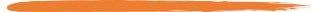 Causes
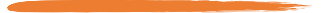 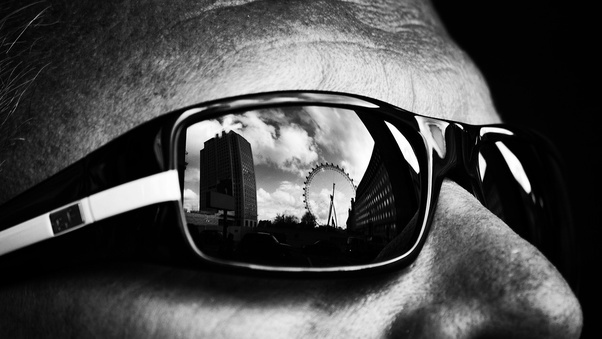 The Problem: 	11,00,000 Corneally blind people in India
The Need: 	1,00,000 corneal transplants every year




The Availability: 	25,000 Corneal Transplants

The Potential: 	India saw 1.2 crore deaths in 2022
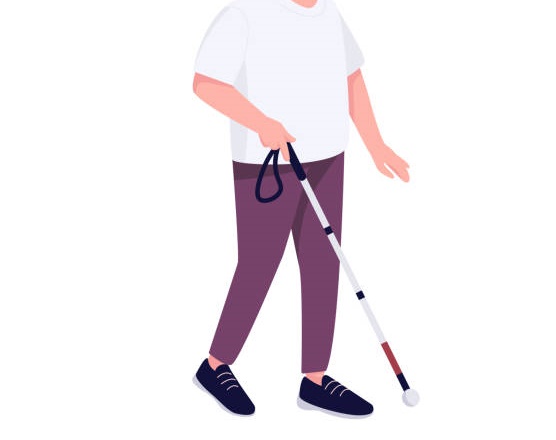 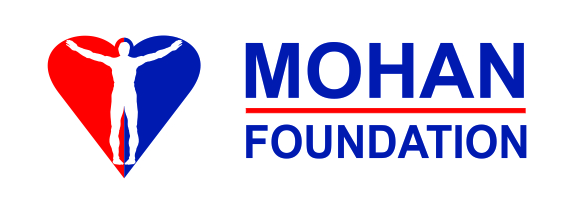 Corneal Blindness – Highest in Young India
Survey: 
National Blindness & Visual Impairment Survey India, 2019 
By AIIMS Delhi and Ministry of Health & Family Welfare

In population aged <50 years
Corneal Blindness – 37.5% 

In population > 50 years
Cataract – 66.2%
Corneal Blindness – 8.2%
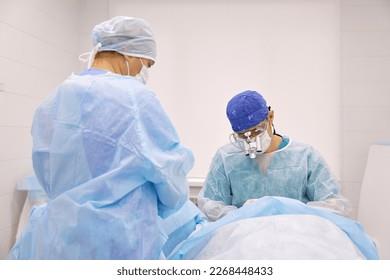 How is Corneal Blindness cured?
Damaged corneas - surgically replaced with healthy ones donated by a donor
Success rate of 95%+
No artificial alternative developed so far
Who can be a donor?
Who cannot donate?
Anyone upto 80 years of age**

Irrespective of medical conditions such as BP, Diabetes, Asthma

Irrespective of blood group, sex and religion

Irrespective of cataract or wearing Spectacles
Persons suffering from -
Active cancer
Sepsis / Septicemia
Infections
Rabies
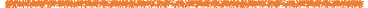 ** Age limit applicable in Maharashtra; No age limit in most other states
Eye donation process
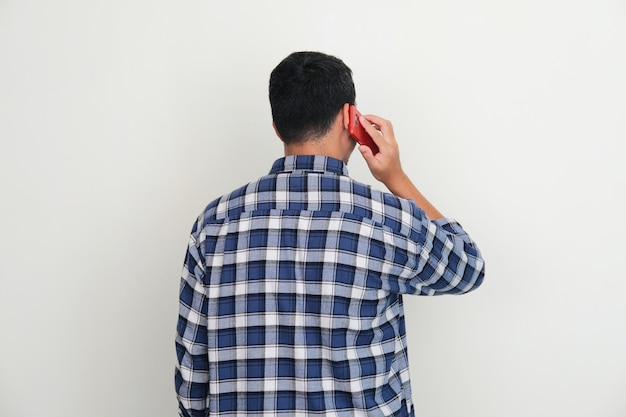 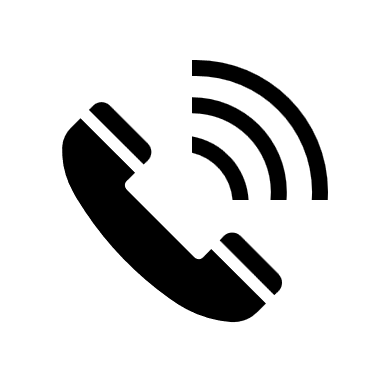 MOHAN Foundation 
Eye donation Helpline 9444607000
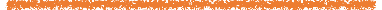 Eyes are donated posthumously only.
At Home or Hospital.
Family member to call MF Helpline or nearest eye bank at the earliest - within 1 – 2 hours of death.
Family to arrange Death Certificate or provisional from treating doctor / hospital.
Eye bank team arrives and obtains consent from next of kin.
Eyes must be retrieved within 6 hours of death and blood sample is also taken.
Retrieval is completed in 15-20 minutes
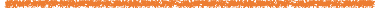 Close eye-lids & Place wet cotton balls to keep it moist
Call MF Helpline or nearest eye bank
Prop head slightly with a pillow
Switch OFF fan, Switch ON AC if available
Eye donation to be done within 6 hours of death
Precautions
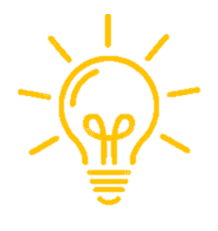 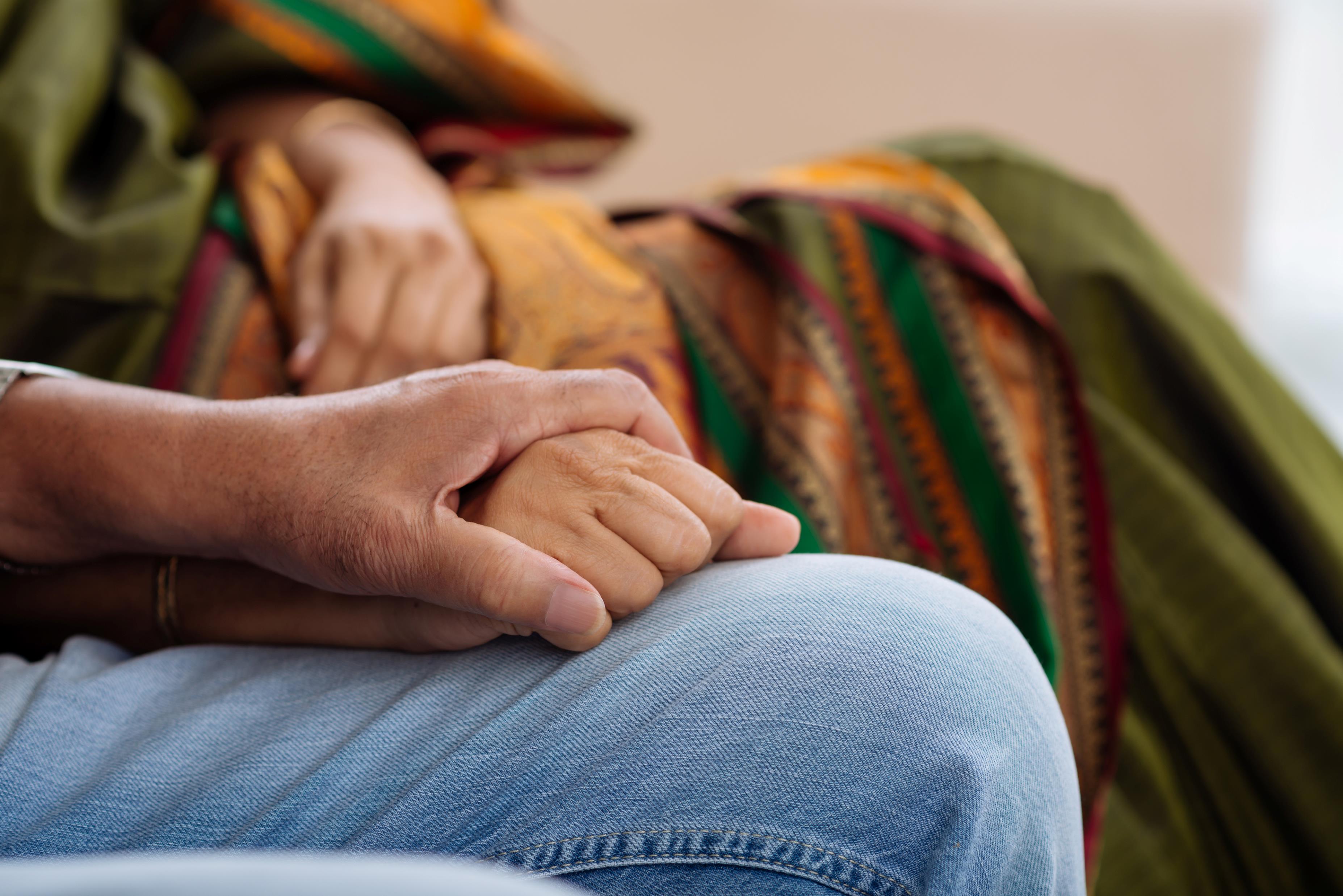 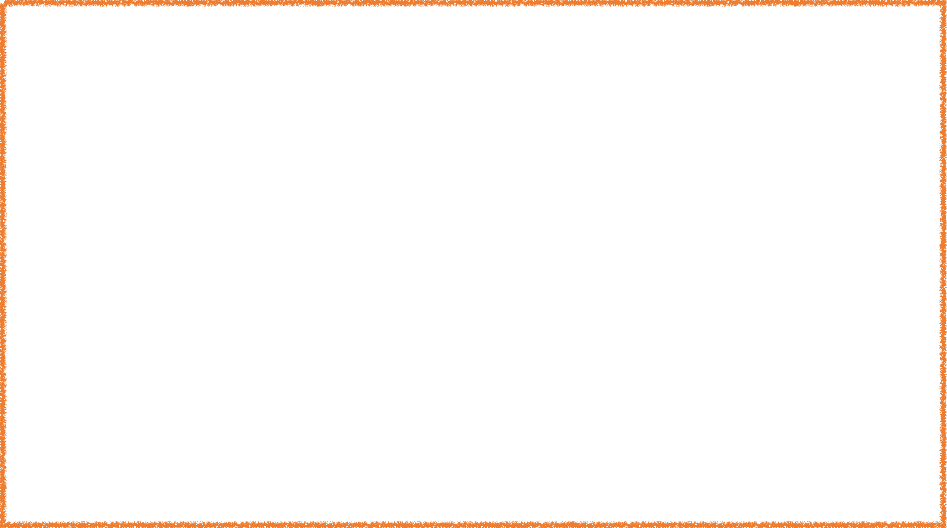 Giving others a   Brighter Tomorrow
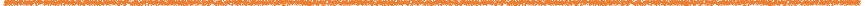 Corneas restore vision in 2 persons

Eyes are use in Research and Education:
Research 
Led to advancements in glaucoma, retinal disease, diabetic eye disease, other sight disorders
Enables newer treatments and cures
Education
For Eye doctors and Surgeons
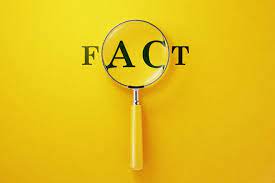 Eye donation governed by Law - Transplantation of Human Organs and Tissues Act, 1994

No disfigurement after eye donation

Family can continue with funeral arrangements

All religions support Eye donation
What can you do?
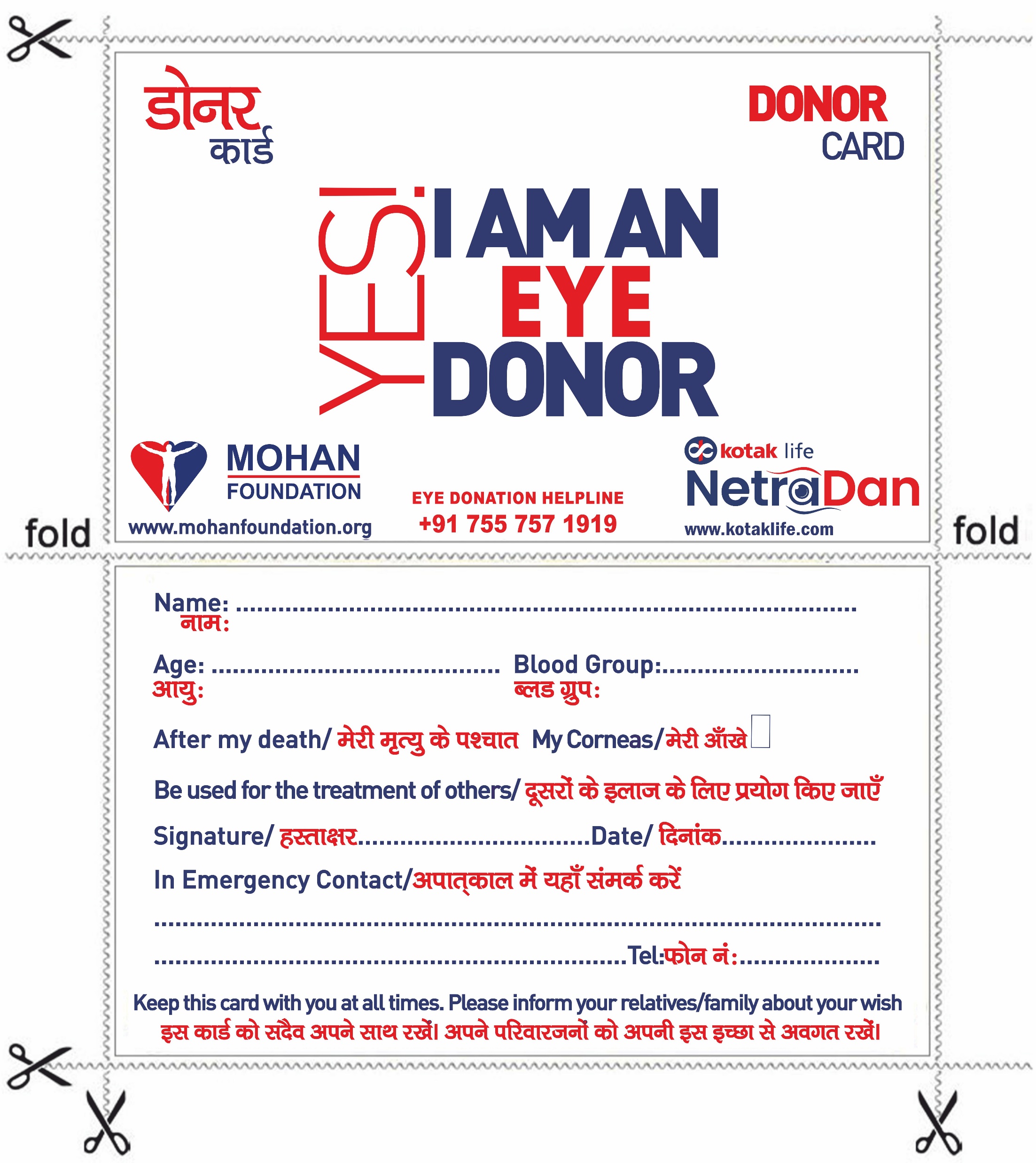 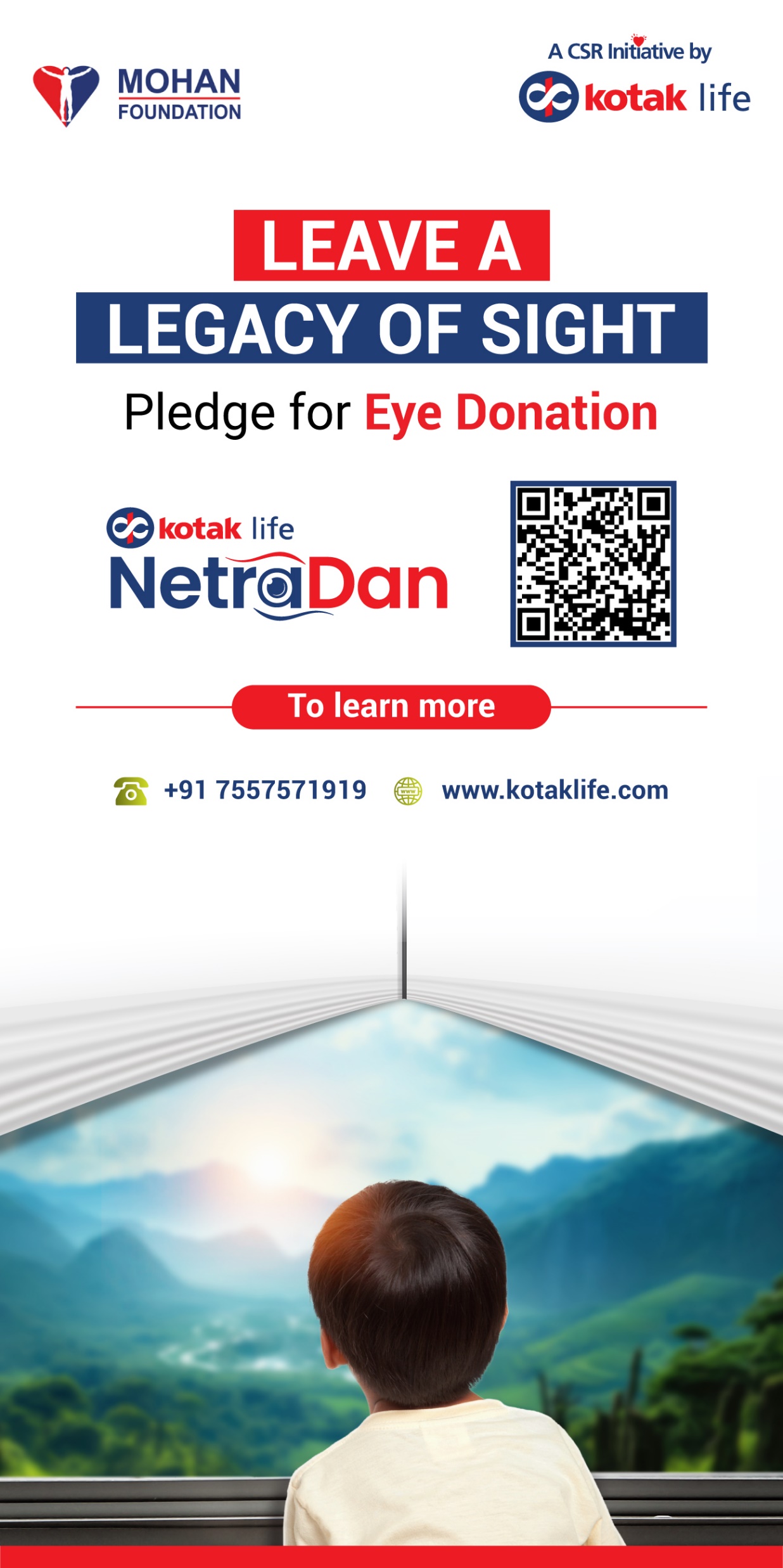 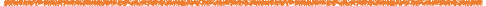 Pledge Your Eyes
Discuss your wish with your family
Volunteer for the cause
Inspire others
Pass on the ‘Gift of Sight’
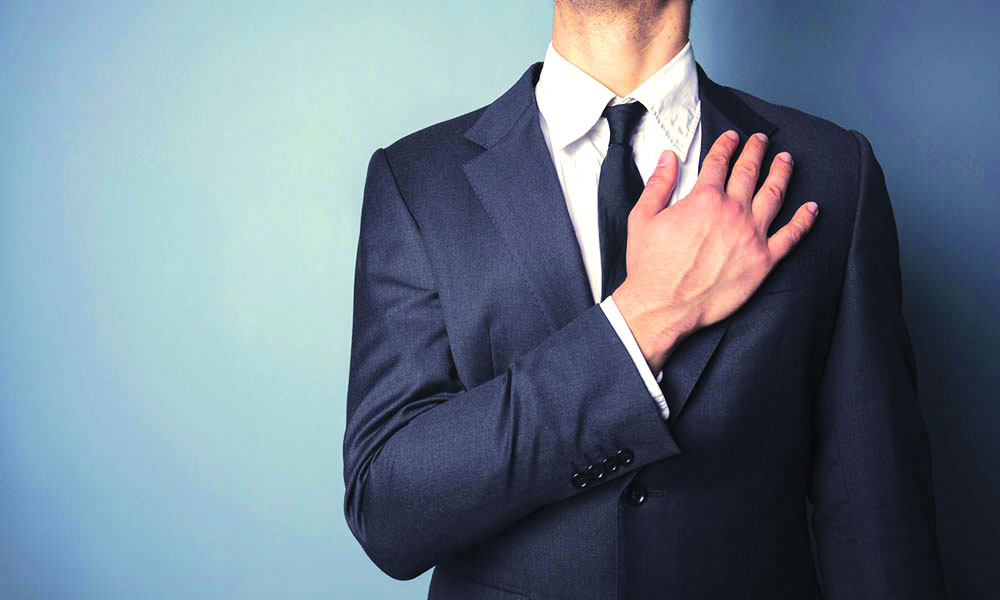 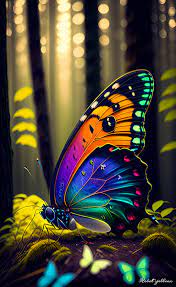 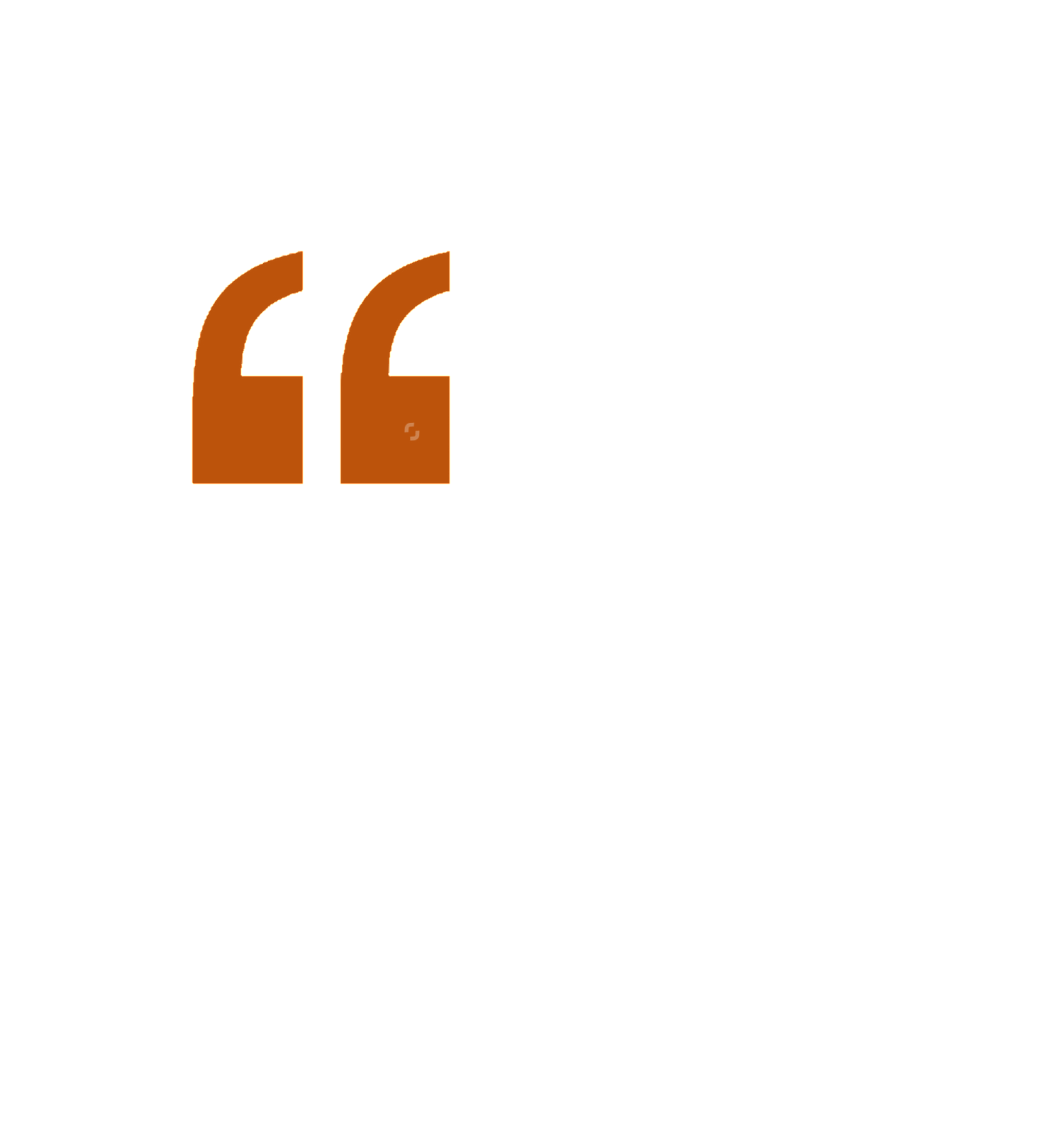 You give but little when you give of your possessions. It is when you give of yourself that you truly give
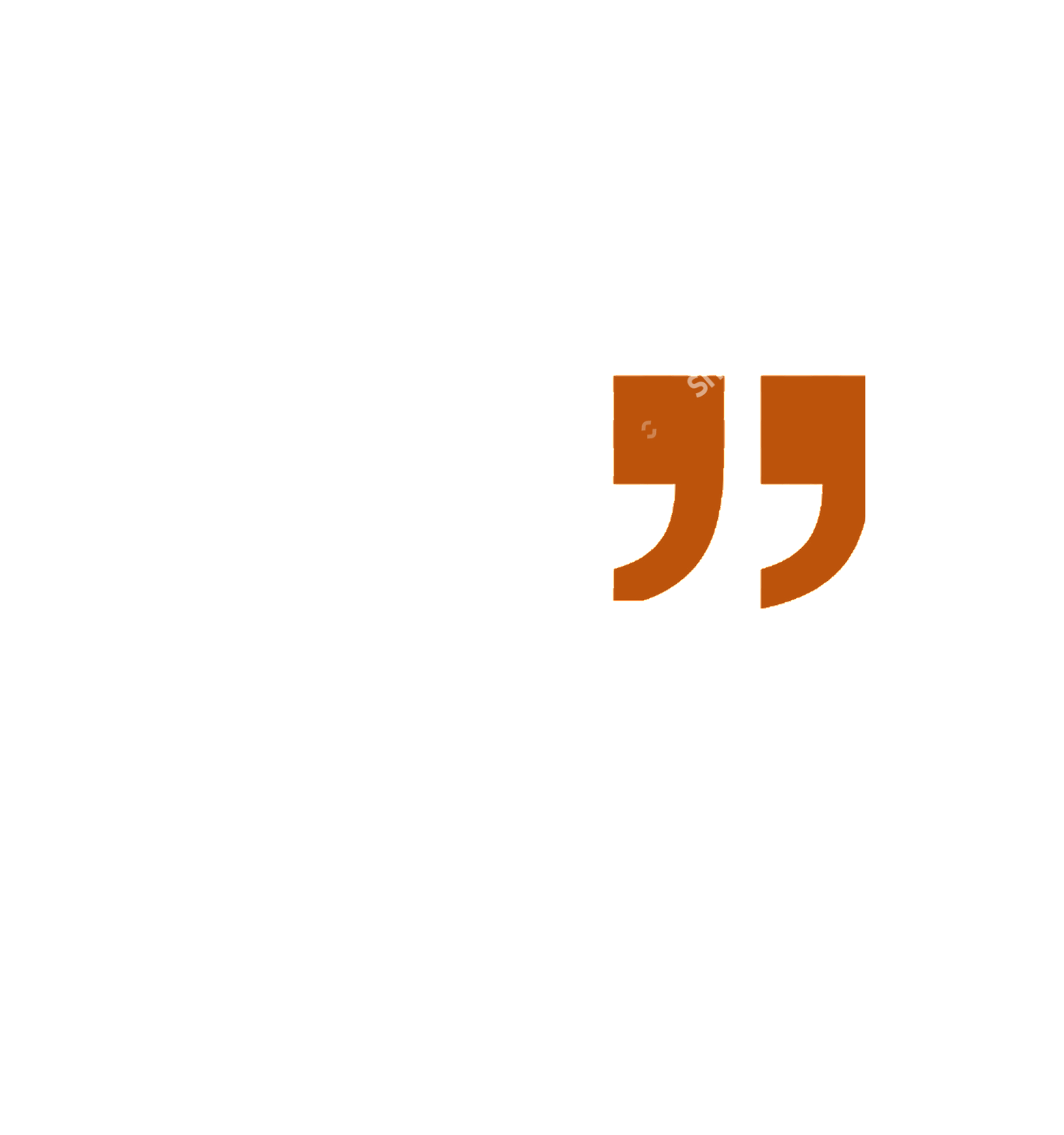 - Khalil Gibran
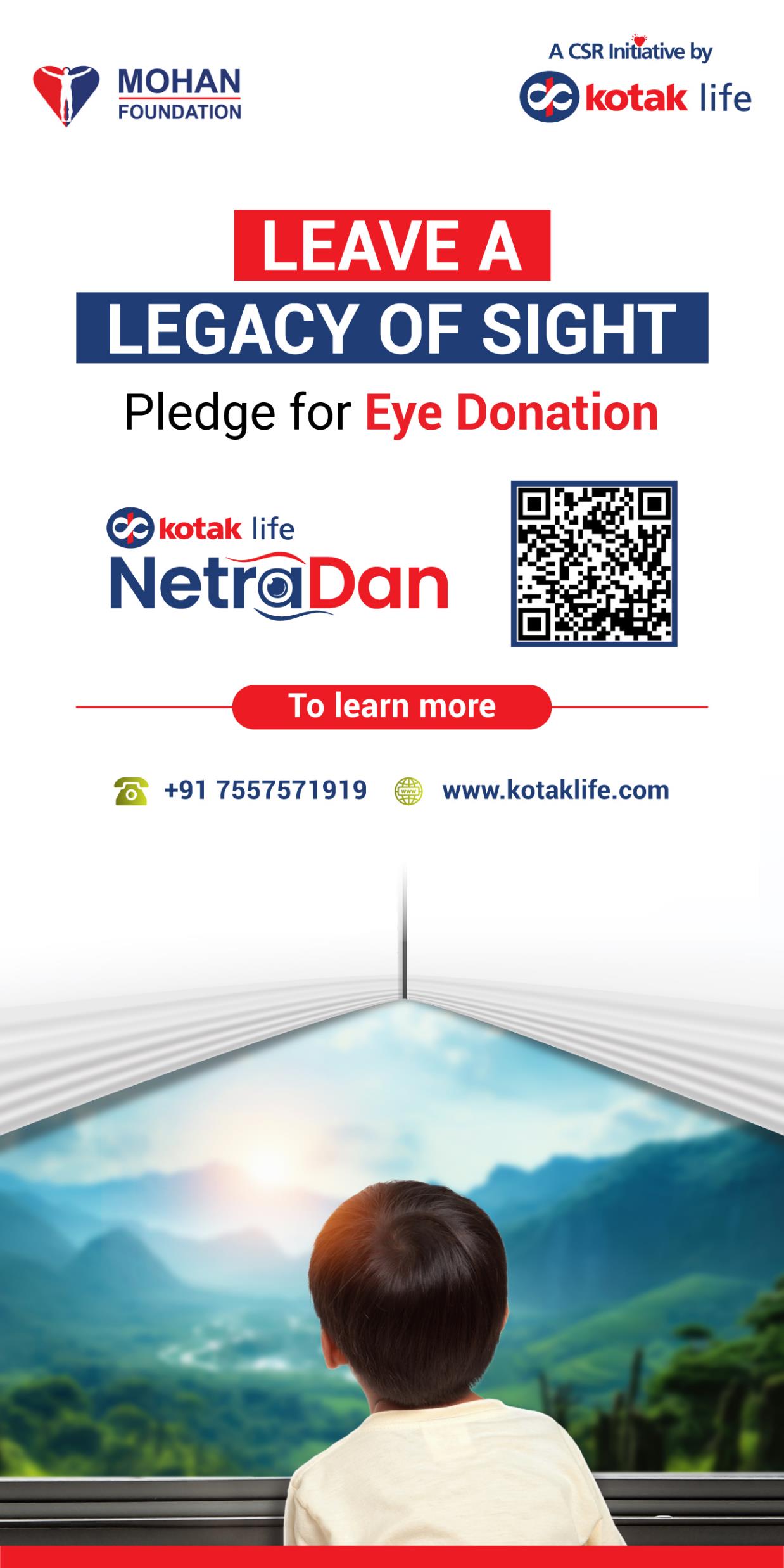 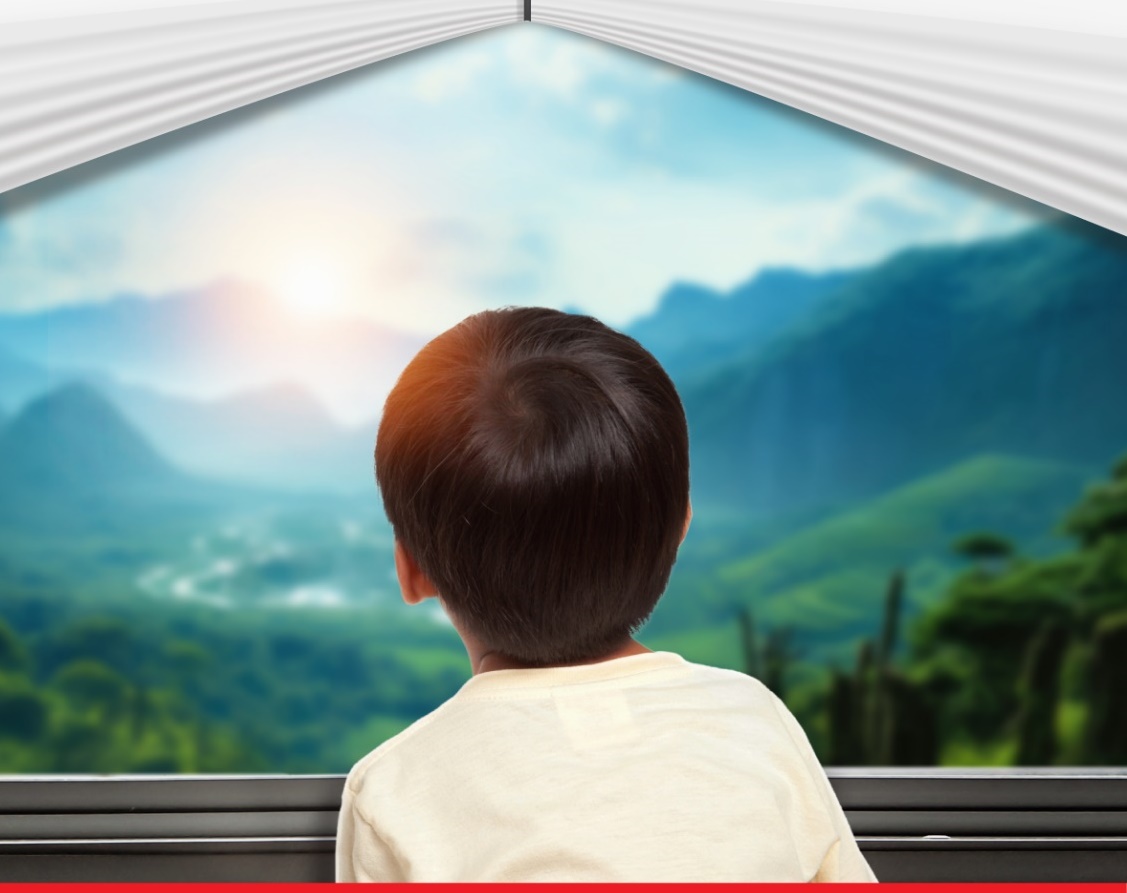